Jaarverslag 2019
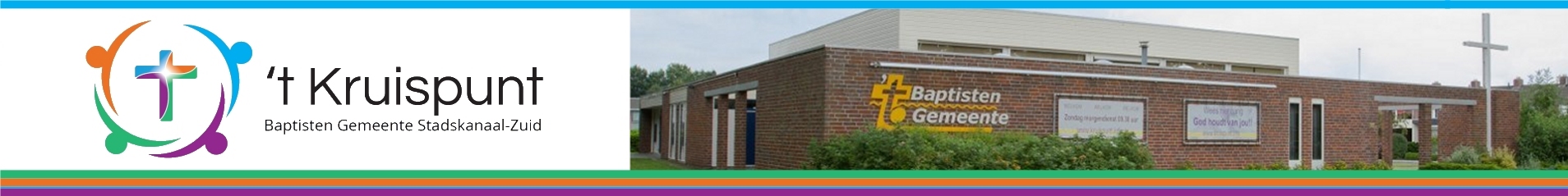 Baptisten gemeente Stadskanaal Zuid
Ons doel: Samen Jezus Christus dienen in woord en daad!
Wie gingen er voor in de dienst:
Ds. Fred Smit

Gastsprekers: 

Ds. van Berkel
Ds. van der Kooij
Br. Bisschop
Br. Tieleman
Ds. Luth
Ds. W Pflaum
Ds. J Hofman
Ds. E van Rhee
Ds. G Leuvenink
Br. Daan Kroeze
Vergadering leiding gemeente
Bestuurlijk team 			9 x
Pastoraal team 		  	8 x
BT/ PT 				2x			
Gemeente vergadering 		2x
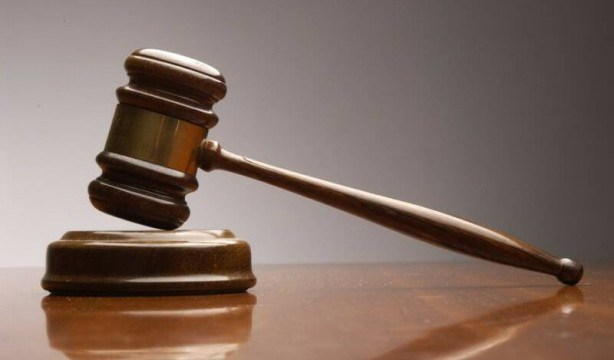 Medewerking in de diensten
Dabar 
Metanoya
Sons of Baptist
Gelegensheidskoor
Daan, Marcel en Jantechien
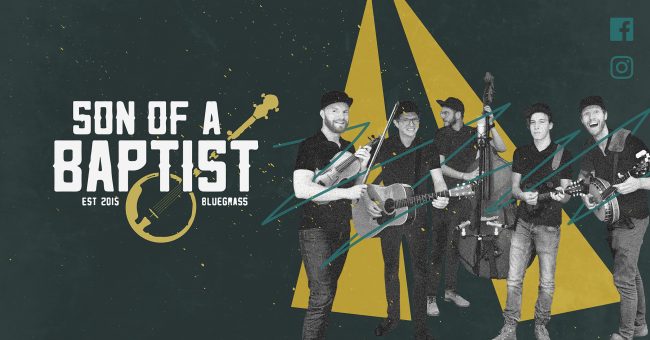 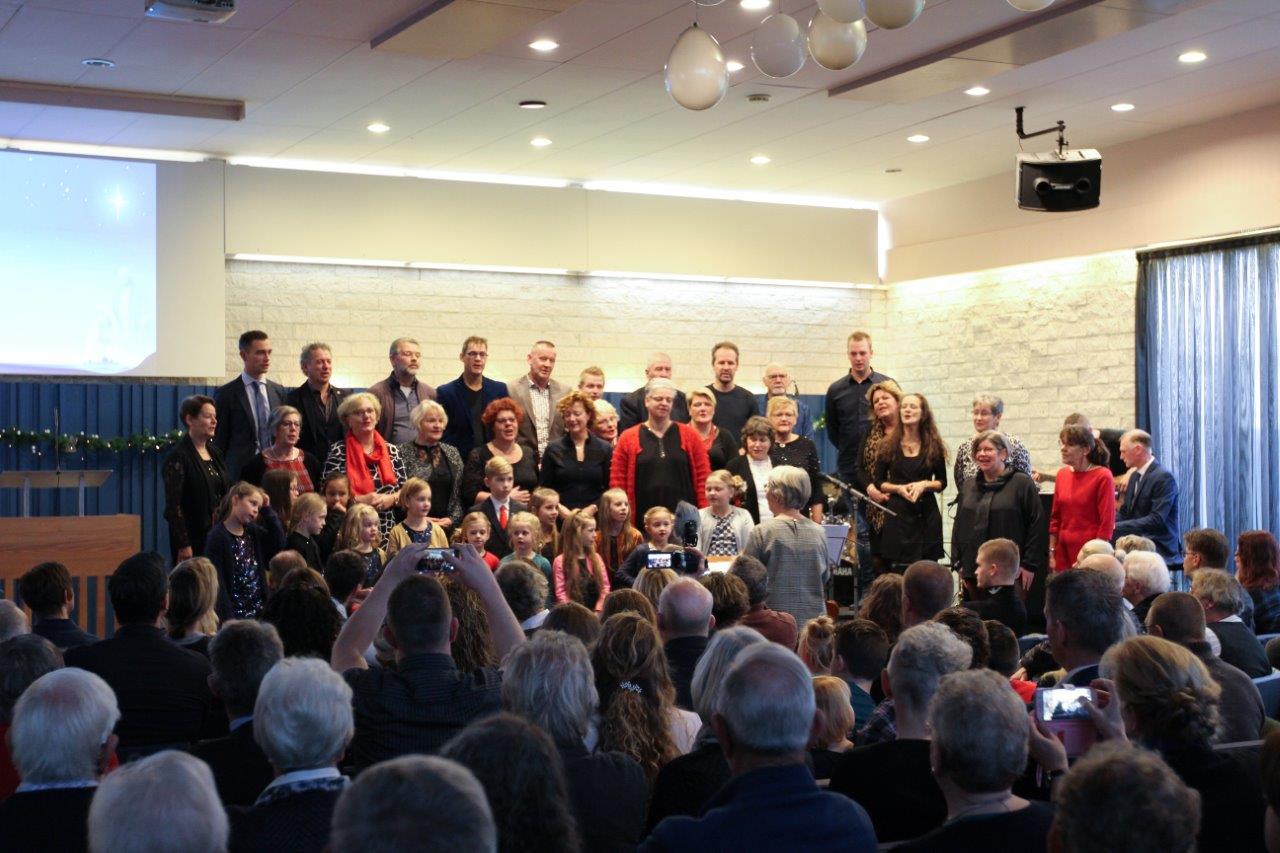 Mutaties
Ledenstand 01-01-2018 		210

Gedoopt 				0				
Attestatie/ toename			+12
Wederopname 			0				

Overleden				 7		
Vertrokken/ onttrokken		-6		

Ledenstand 01-01-2019		 209
Geboren
Emma Romee Rozema, dochter van Daan en Joke Rozema.
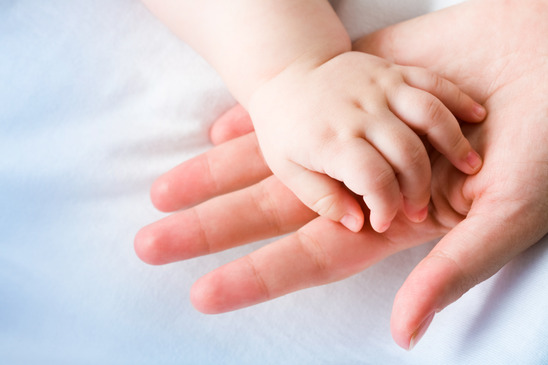 Opgedragen
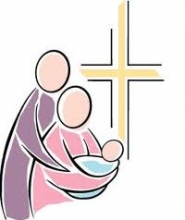 Mik Boelens
zoon van Wim en Jacolien Boelens.

Julian Veltman, zoon van André en 
Patty Veltman

Emma, dochter van Daan en Joke Rozema
Januari / februari
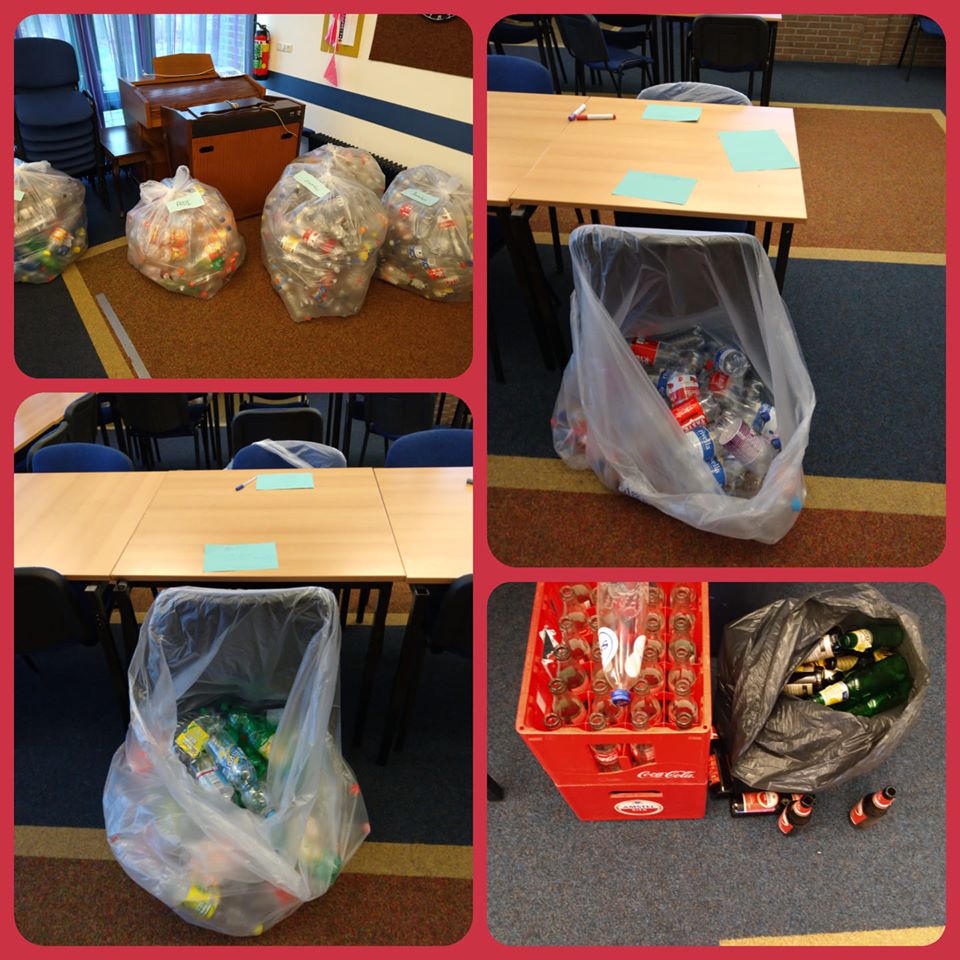 Flessenactie
T4L.



Week van 
Gebed.
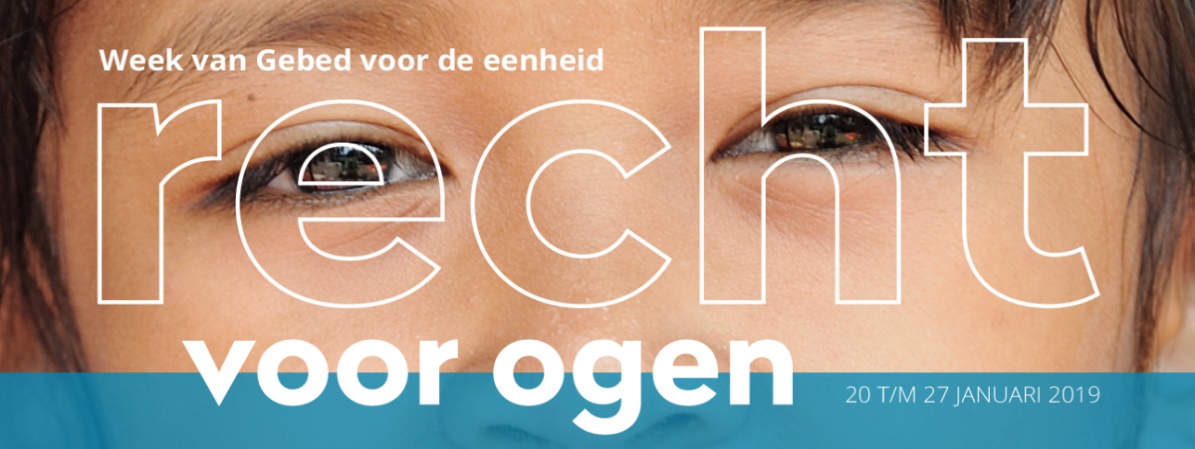 Maart/ April
Bijbelstudie Nehemia 5 avonden
Koningsdag 2019  Gospelcafe
Stille week
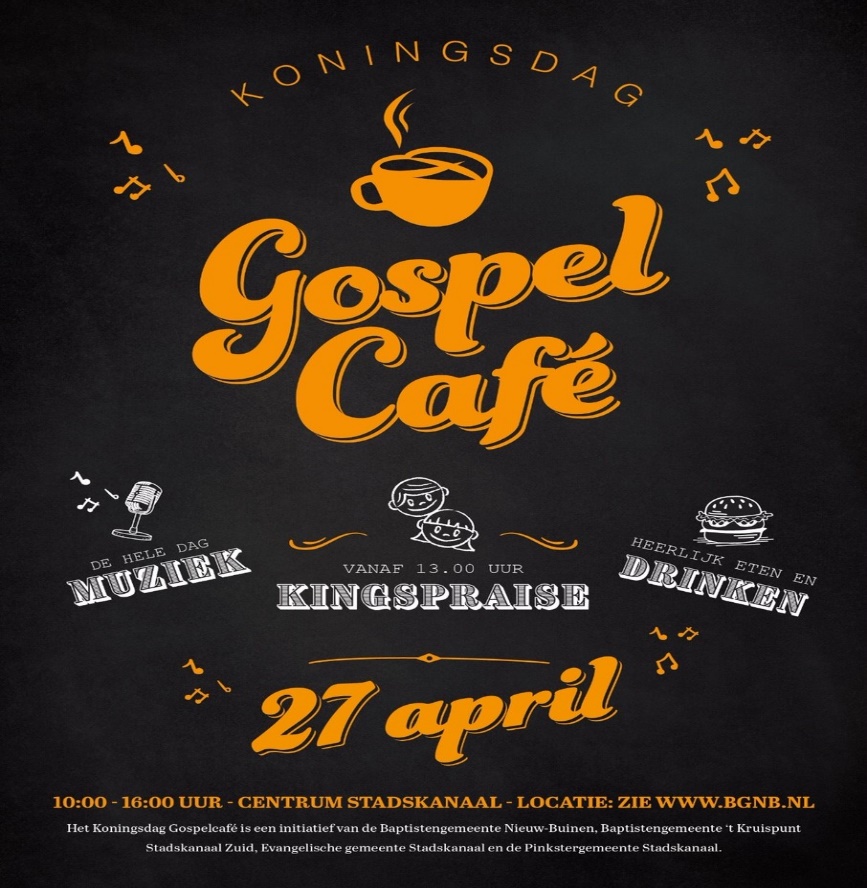 Mei - Juni
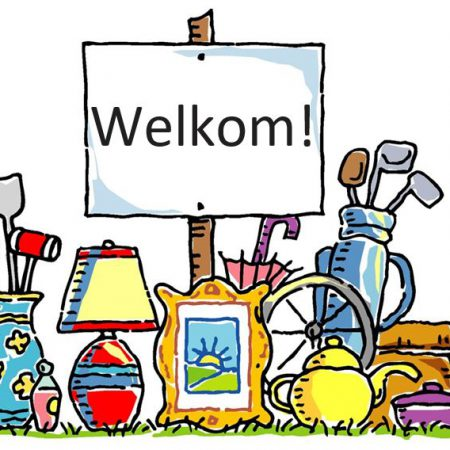 . Youth 4 life
    Rommelmarkt

Introductiecursus
    
Start schoonmaakgroepen
. T4L autowas actie 
. Zang en instructieavond
Augustus / September
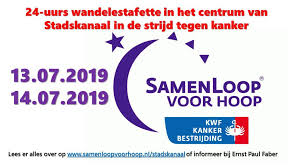 September
Startweekend op de Sikkenberg
Start seizoen kringenwerk: 
Jaarthema: 
       Maak mij een beeld van U 
Spelletjes ochtend
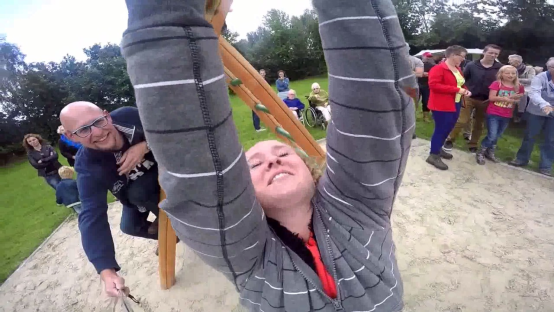 Oktober  & november
Party kids 


Dienst in Maarsheerd
Snertdag 50+

Kniepertjes actie

Algemene vergadering
December
Pakjes verzamelen voor het kinderhotel de Burcht in Wedde 
Bevestiging nieuwe leiding 
Kerstfeest: Thema : “Geloof met me mee”
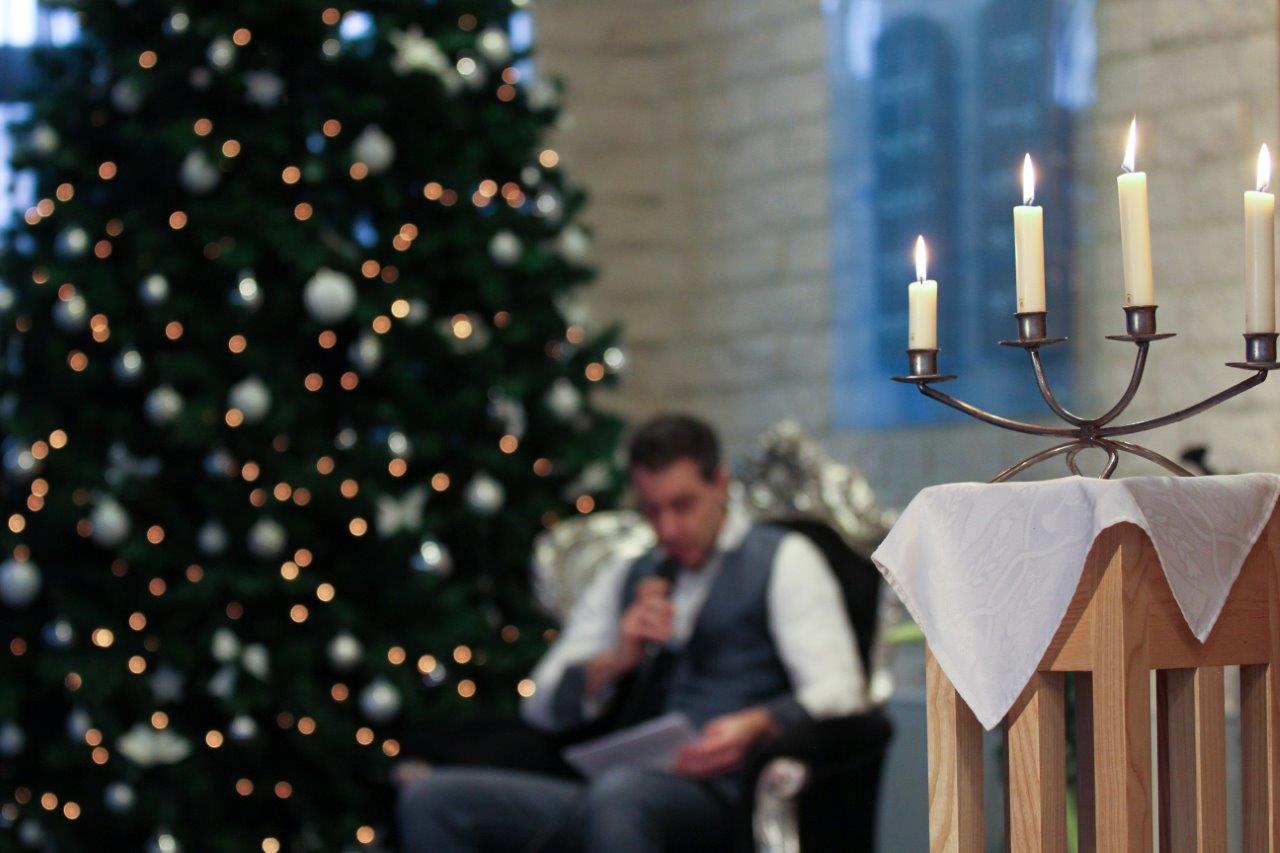 Activiteiten en commissies
Commissie Muziek in de gemeente  
Muziek team
Beamer team
Geluid team
Sprekerslijst maken en medewerking regelen 
Kerktelefoon en internet 
Praise commissie 
Combo’s 
Beeld team
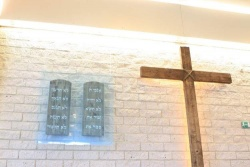 Kringenwerk
Alpha Cursus
Kerk in de buurt
Bloemendienst
Uniezaken
Jeugdwerk:
Commissie jeugdwerk
Kids2be
Crea kids
Amazing Kids &Blessed Kids
Summer kids
Party Kids
Teens4life
Youth4life
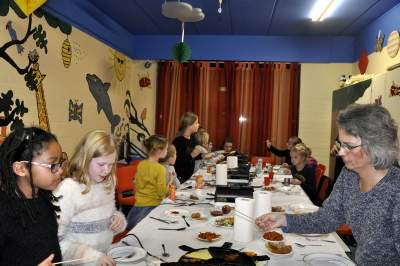 Verenigingen en externe contacten:
Vrouwencontact
Mannenvereniging
50+ groep
Kniepertjes commissie     
Commissie bijzondere diensten
Evangelie markt
Eetclub
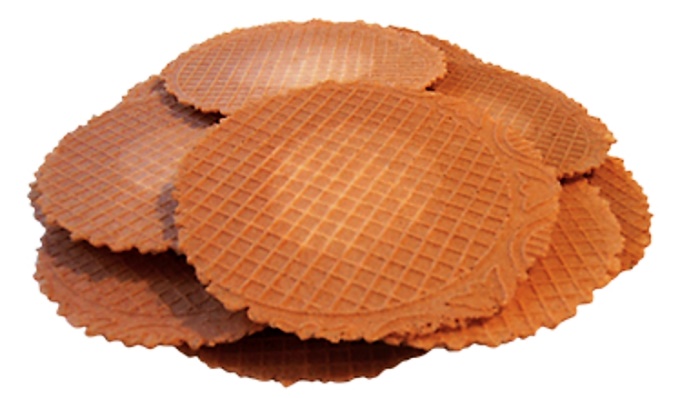 Communicatie en PR:
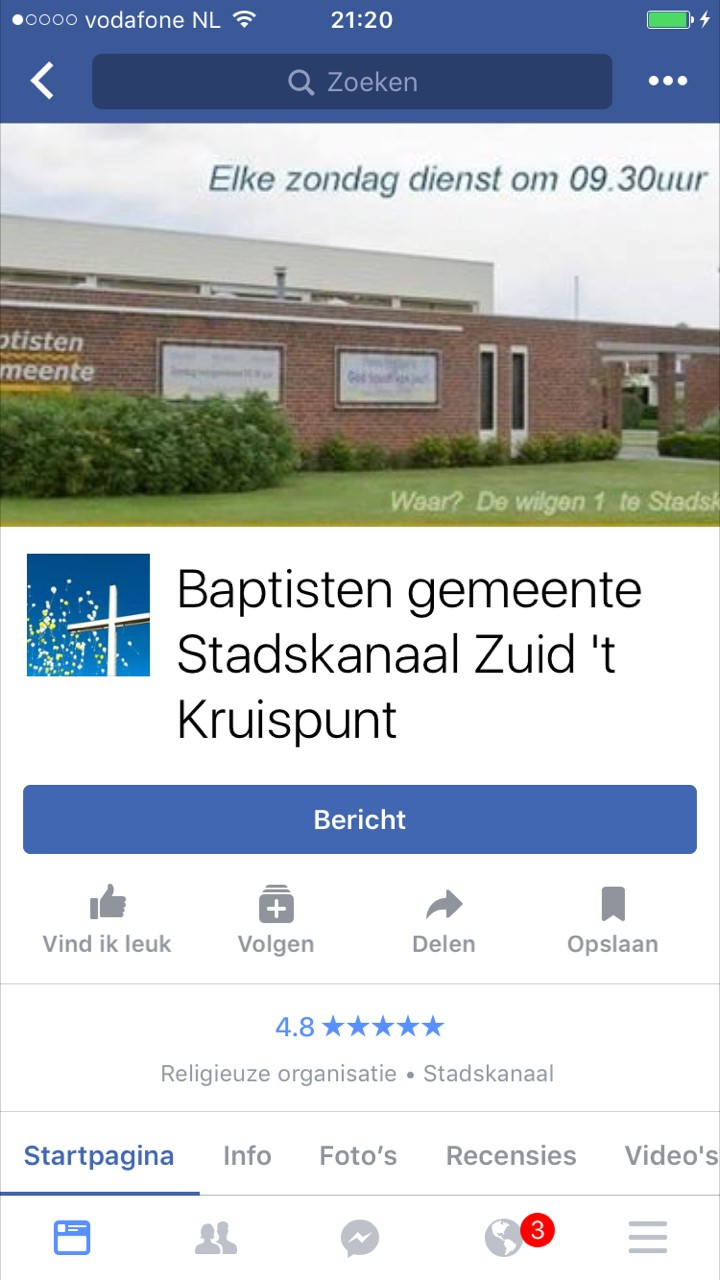 Wegwijs (redactie, 
drukwerk en verspreiding) 
Makers nieuwsbrief
Website ‘t Kruispunt 
Diverse activiteiten op social media
Beheer en financiën:
Financiële commissie
Beheer en onderhoud
Tuinonderhoud 
Huishoudelijke dienst/ kosters
Secretariaat 
Invoering Givt – app
Ons doel voor 2020 : Samen Jezus Christus dienen in woord en daad!